ZILEACONFERENCE de PRESSE2 Février 2017Statistiques Annuelles HOTELLERIE   2016
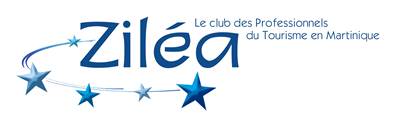 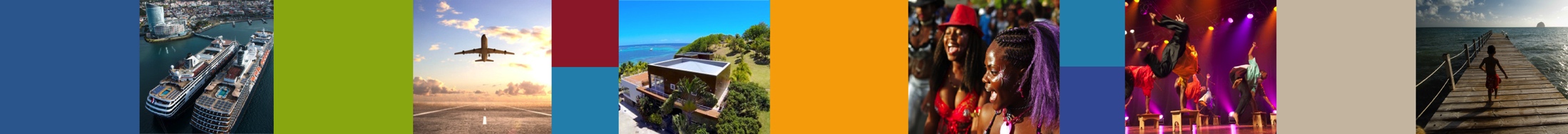 DESTINATION  MARTINIQUE
Le contexte en France et en Europe
 Des signes d’une légère reprise de la croissance sont constatées en Europe et en France		
La situation politique en Afrique et au Moyen Orient, les attentats et la situation de guerre en Syrie ont déstabilisés beaucoup de destinations ‘Moyen Courrier‘(Tunisie, Egypte, Turquie…
*      Cet environnement a eu un effet bénéfique pour les destinations ‘Long Courrier’ et en particulier  les Caraïbes. Pour la première fois depuis bien longtemps la haute saison s’annonce très bien pour la Martinique.
En Martinique
La situation de l’hôtellerie en général est préoccupante. L’année 2015  est marquée par la fermeture de 2 nouveaux établissements: Le Club Marouba et Le Club des Trois Ilets 
                                       MAIS  DES RAISONS D’ESPERER
Malgré une situation difficile, les hôtels continuent à investir et remettre leur produit au goût du jour (Karibea Resort Ste Luce, Panoramic…)
Ouverture d’un nouvel établissement: Hôtel  Simon 94 chambres 4 étoiles à Fort de France
La croisière est en forte progression avec les croisières Costa et MSC qui renforcent Fort de France comme tête de ligne
Offre aérienne élargie, avec les nouvelles rotations de NORVEGIAN, sur le marché américain. 
		ALORS QUE TOUT SEMBLAIT ALLER POUR LE MIEUX ‘ZIKA’ EST ARRIVE
CONSTAT  MARKETING
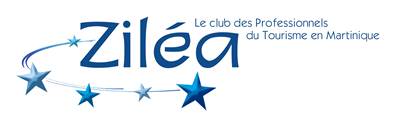 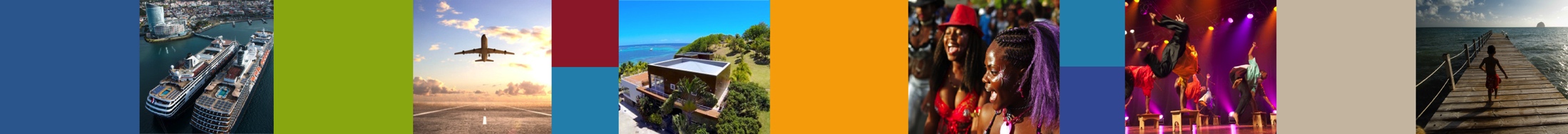 ARRIVEES  FranceAEROPORT FORT de FRANCE
ORIGINE  NATIONALITESNUITEES
EVOLUTION des MARCHES en 2016
LES  CHIFFRES  CLES
ZILEALES  STATISTIQUES
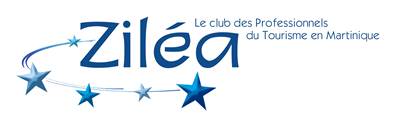 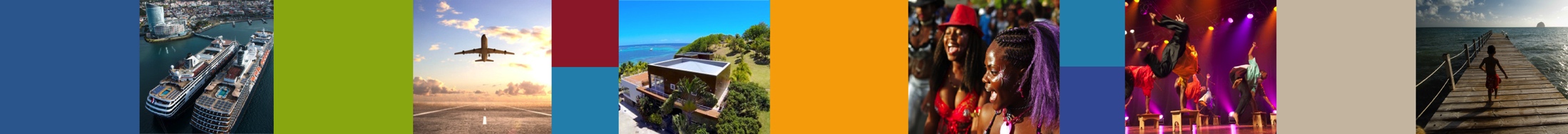 LE  PERIMETRE
Statistiques tenues à partir de 1897 chambres pour  19 établissements soit une moyenne de 100 chambres par établissement.
LES PERFORMANCES de 2007 à 2016
LES PERFORMANCES 2016Par Trimestre
CHIFFRES D’AFFAIRES 2007 à 2016
COMMENTAIRES ANNEE 2016
Constat Activité
 -      Après un bon 1ER Trimestre + 8,8 points par rapport au taux d’occupation de 2015, l’effet ZIKA s’est fait     ressentir par un ralentissement de l’activité. 
Le 2eme trimestre se traduit par une baisse du taux d’occupation – 1,9 points, qui n’a pu se faire que par une dégradation importante de la RMC (presque 7€ soit -7,1%). Ce 2eme trimestre se traduit en final par un Chiffre d’Affaires en baisse de presque 1 500 K€ (-11,2%) 
Au 3eme trimestre le taux d’occupation accuse une baisse de -2,3 points avec une RMC  également en retrait de -3,8€ soit 4,5%.L’activité du trimestre est semblable à celle de 2015
Au 4eme  trimestre l’occupation est en ligne avec 2015, avec cependant une détérioration de la RMC
       -1,9€ soit-2%, mais l’activité globale marque une progression de presque de 1700 K€ soit 13,1%
 L’année 2016 se termine avec un taux d’occupation en très légère amélioration par rapport à 2015 +0,9 points à 56,2%, une RMC en baisse de 2€ et un Chiffre d’Affaires en progression de plus de 1500K.€ +2,7%. A noter l’importance du 1er Trimestre qui représente presque 39% de l’activité annuelle.




Constat Marketing     
Le marché Français accuse une légère baisse – 3 500 nuitées -0,8%, mais sa part se marché recule de +3 points
Le marché Européen marque une progression de + 7500 nuitées soit +38%
Le marché Amérique du Nord est en progression de +5 900 nuitées soit +60%
Le marché local est également en forte progression + de 12000 nuitées +8,6%, alors qu’une partie de ce marché a délaissé les infrastructures locales au profit d’autres destinations et principalement la Croisière  
Malgré une augmentation significative du nombre d’arrivées plus de +30000 +15%, le nombre de nuitées  ne progresse que de 4%. Cette baisse théorique représentant environ 80000 nuitées résulte principalement d’une diminution  de la durée de séjour  -0,4 jours et aussi d’une diminution de l’indice de fréquentation -0,3 personnes.
OBSERVATIONS
La campagne médiatique du ZIKA, à laquelle la Martinique a été particulièrement exposée, a eu pour effet immédiat de provoquer Annulations mais surtout de stopper la dynamique commerciale et d’impacter négativement le niveau des  Réservations pour les mois à venir
Alors que la haute saison 2016 s’annonçait sous les meilleures auspices, la sur médiatisation du ZIKA  a provoqué l’anticipation de la fin de la haute saison. 
La meilleure activité enregistrée sur le 1er trimestre par rapport à 2015, a été réduite à néant à fin Septembre, puisque le Chiffre d’Affaires est désormais identique à celui de 2015.
 Dans les mois à venir, notre marché secondaire étant moins porteur, on peut s’attendre avant le redémarrage de la prochaine haute saison à une fin d’année difficile.  Car après les derniers événements qui ont frappé la France au mois de juillet, on ne peut encore présager des répercussions qu’ils auront sur le comportement des Français en matière de consommation et en particulier pour le tourisme.
- La campagne médiatique du ZIKA, à laquelle la Martinique a été particulièrement exposée, a eu pour effet immédiat de provoquer Annulations mais surtout de stopper la dynamique commerciale et d’impacter négativement le niveau des  Réservations pour les mois à venir
- Alors que la haute saison 2016 s’annonçait sous les meilleures auspices, la sur médiatisation du ZIKA  a provoqué l’anticipation de la fin de la haute saison. 
La bonne activité enregistrée sur le 1er trimestre ,s’est réduite au fil des mois pour en final se retrouver quasiment au niveau de 2015 (+0,9 point d’occupation et + 1500K€ de Chiffre d’Affaires +2,7%)
En  2017 après les derniers événements qui ont frappé la France, l’Europe, La Turquie renforçant le climat d’insécurité, on ne peut encore présager des répercussions qu’ils auront sur le comportement des Français en matière de consommation et en particulier pour le tourisme. Mais on se veut d’espérer que compte tenu des nombreuses destinations Moyens courriers qui seront affectées durablement, la zone Caraïbes et la Martinique en particulier seront considérées comme des destinations REFUGE.
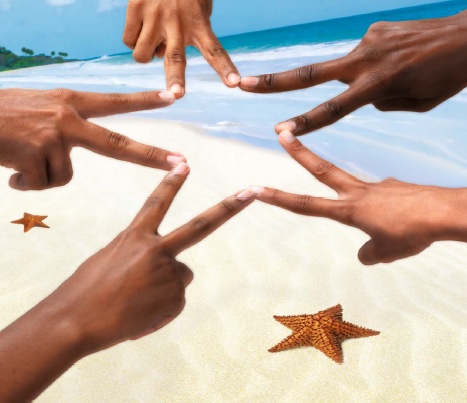 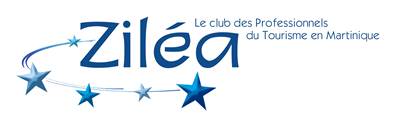 15